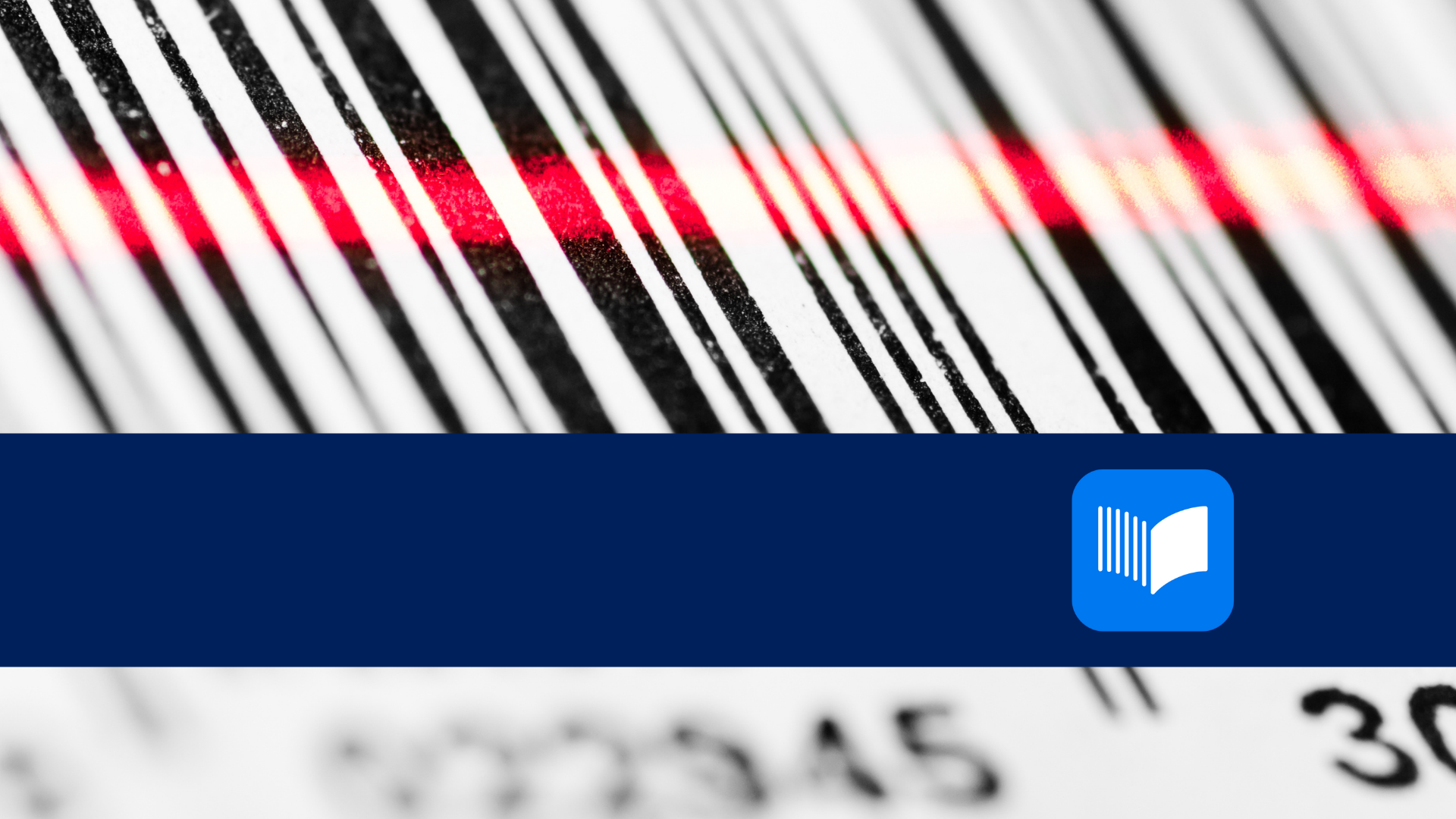 Meescan Self-Checkout in Alma and Polaris:A Comprehensive Overview
Will MartinBryan King
What is Meescan?
Meescan is a self-checkout solution for libraries, consisting of an app for use on patron devices plus iPad-powered kiosks. The kiosks can also serve as catalog stations.
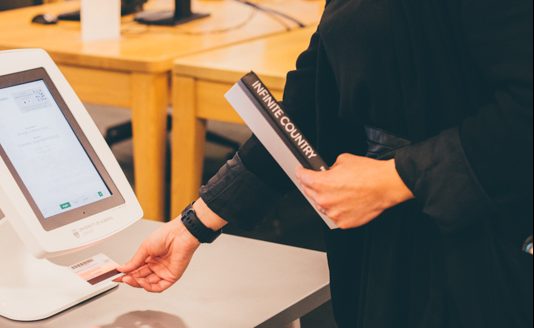 Who uses Meescan?
Public libraries. Academic libraries. School libraries. Museum libraries. Corporate libraries. Big libraries. Small libraries. Teeny-tiny libraries. Mobile libraries. UND library. GFP_  library
Libraries of all kinds and sizes benefit from this unique self-checkout system.
Meescan Client On-boarding
ILS Integration
Station configuration (RFID, barcode, mag stripe)
E-mail and Branch configuration
Customize App
Portal Access
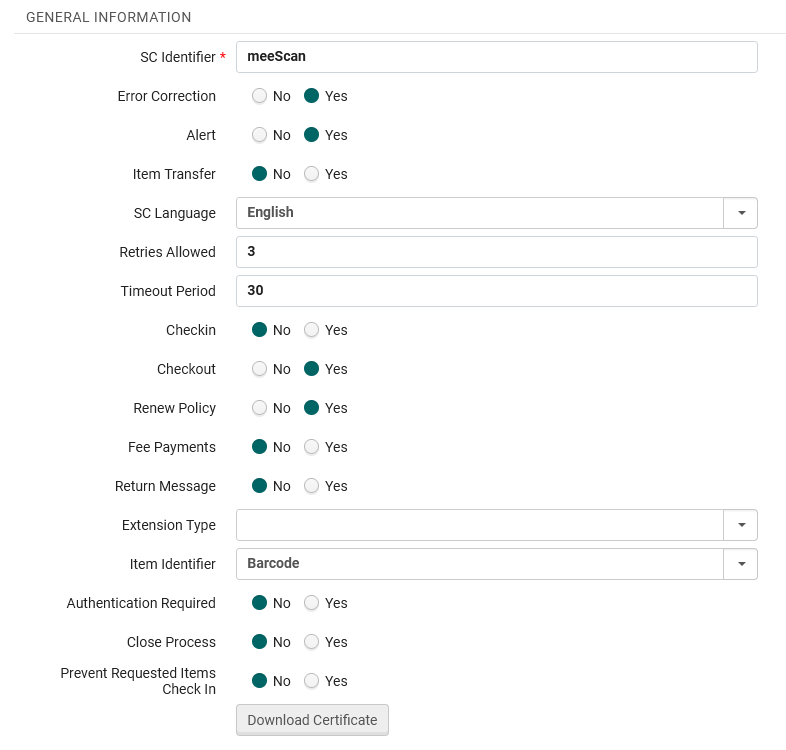 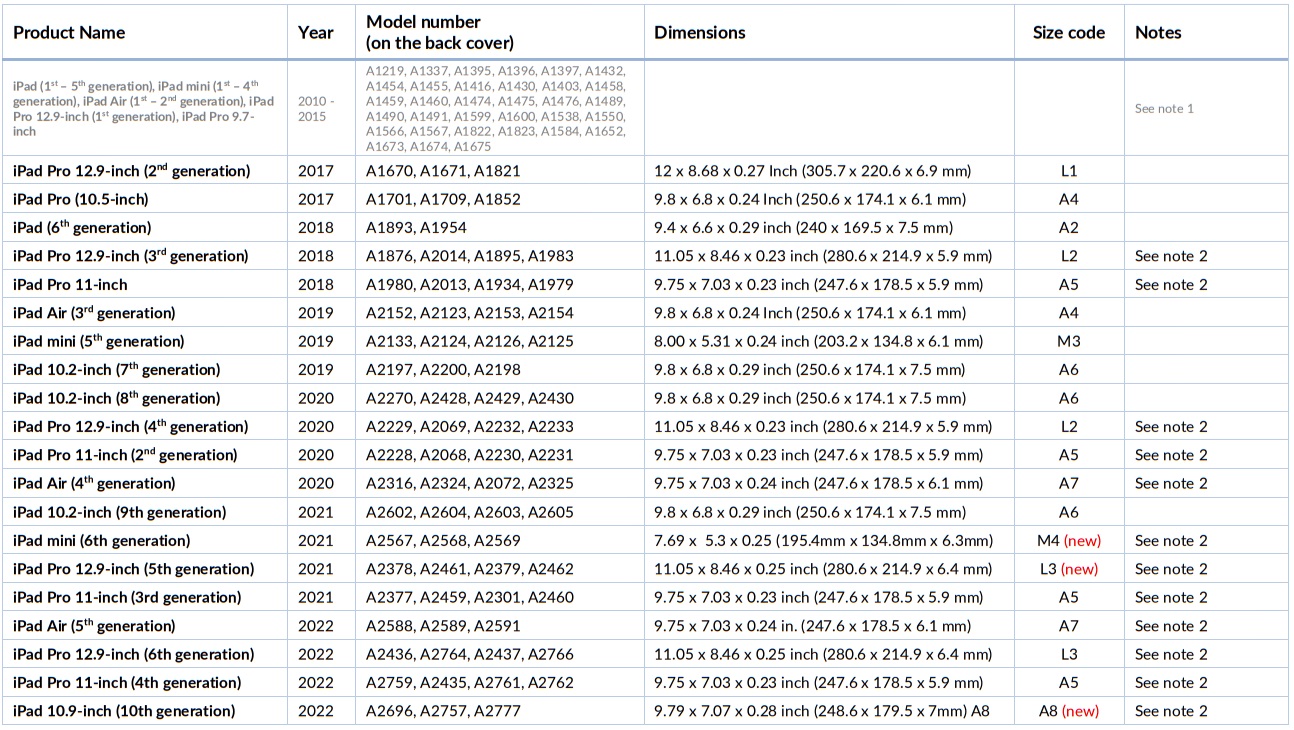 Meescan Configurations
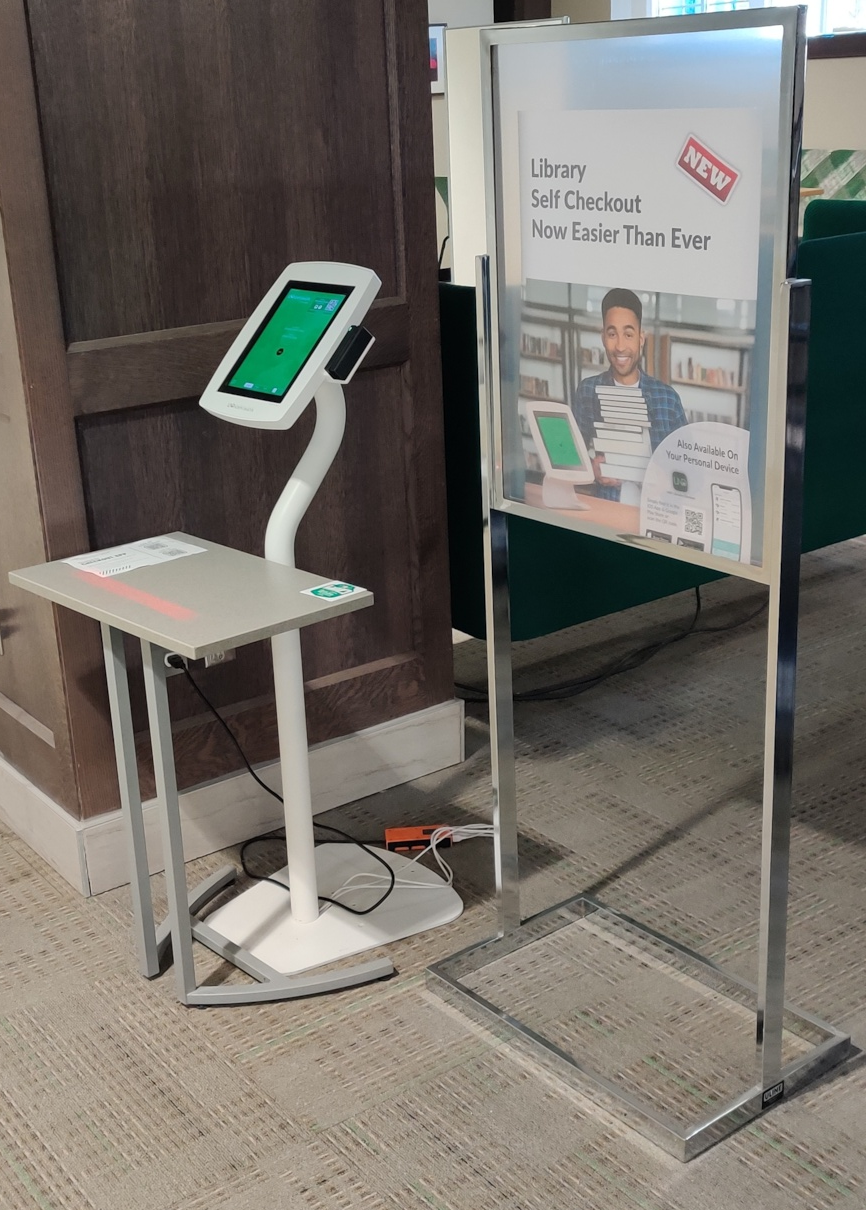 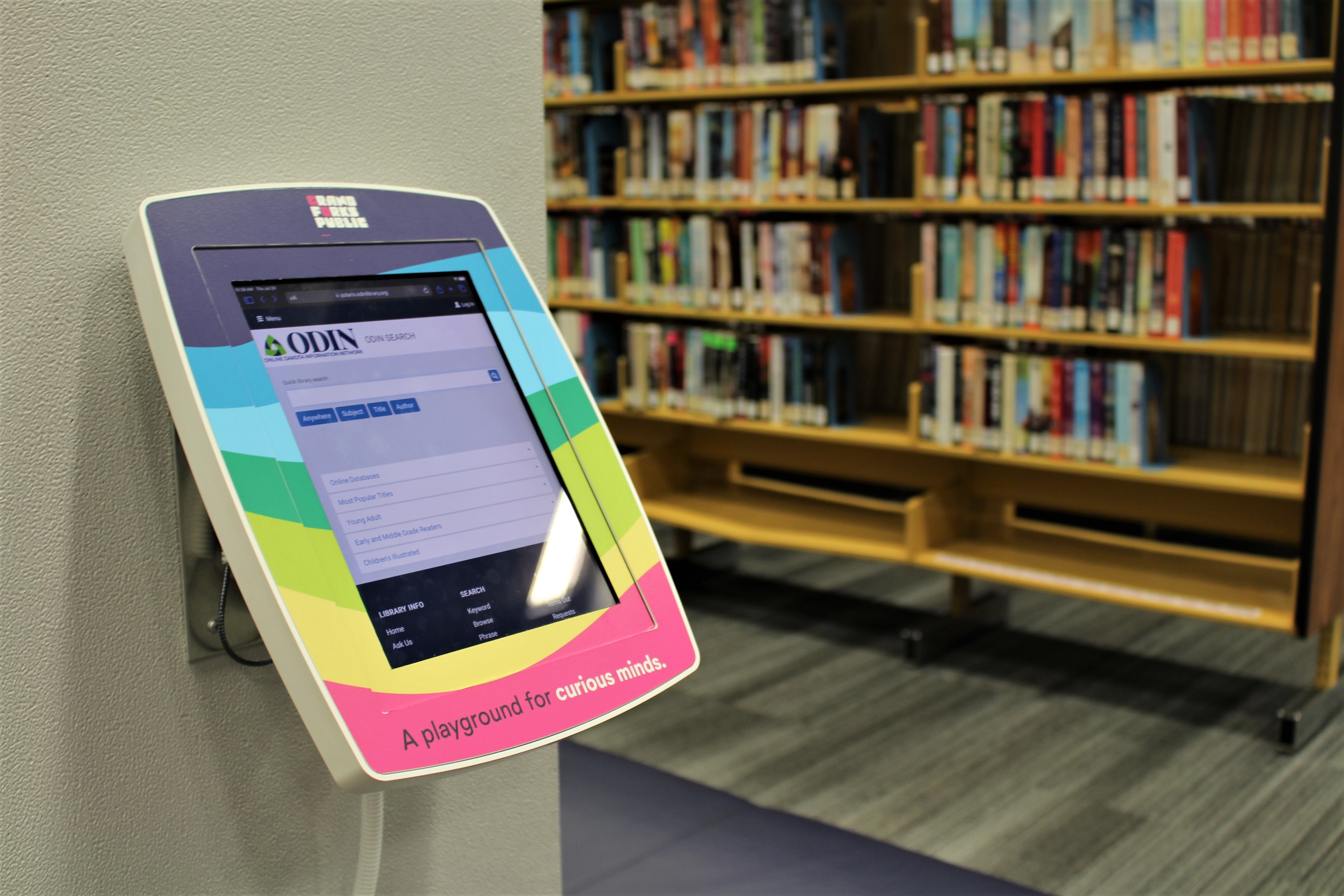 Floor standing
Desktop standing
Wall mounting
E-mail receipt
Receipt Printer
Both
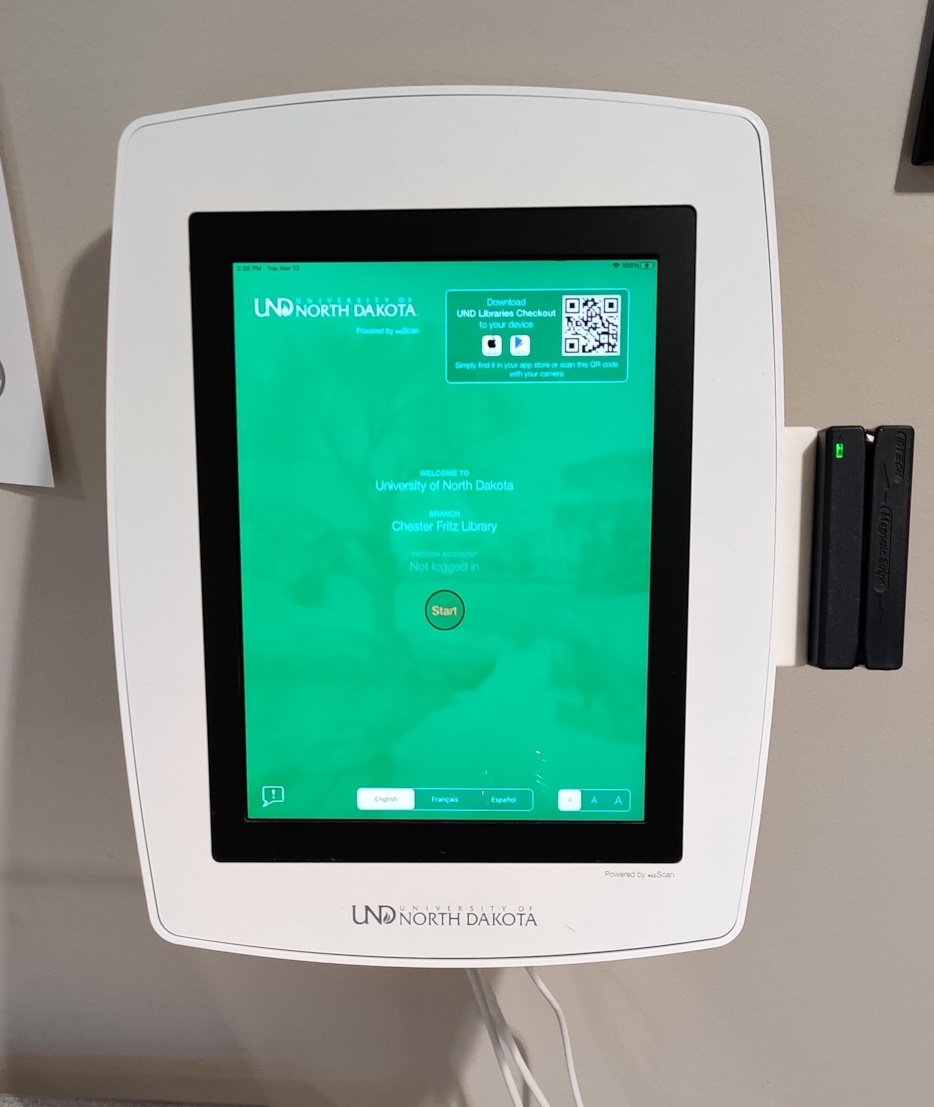 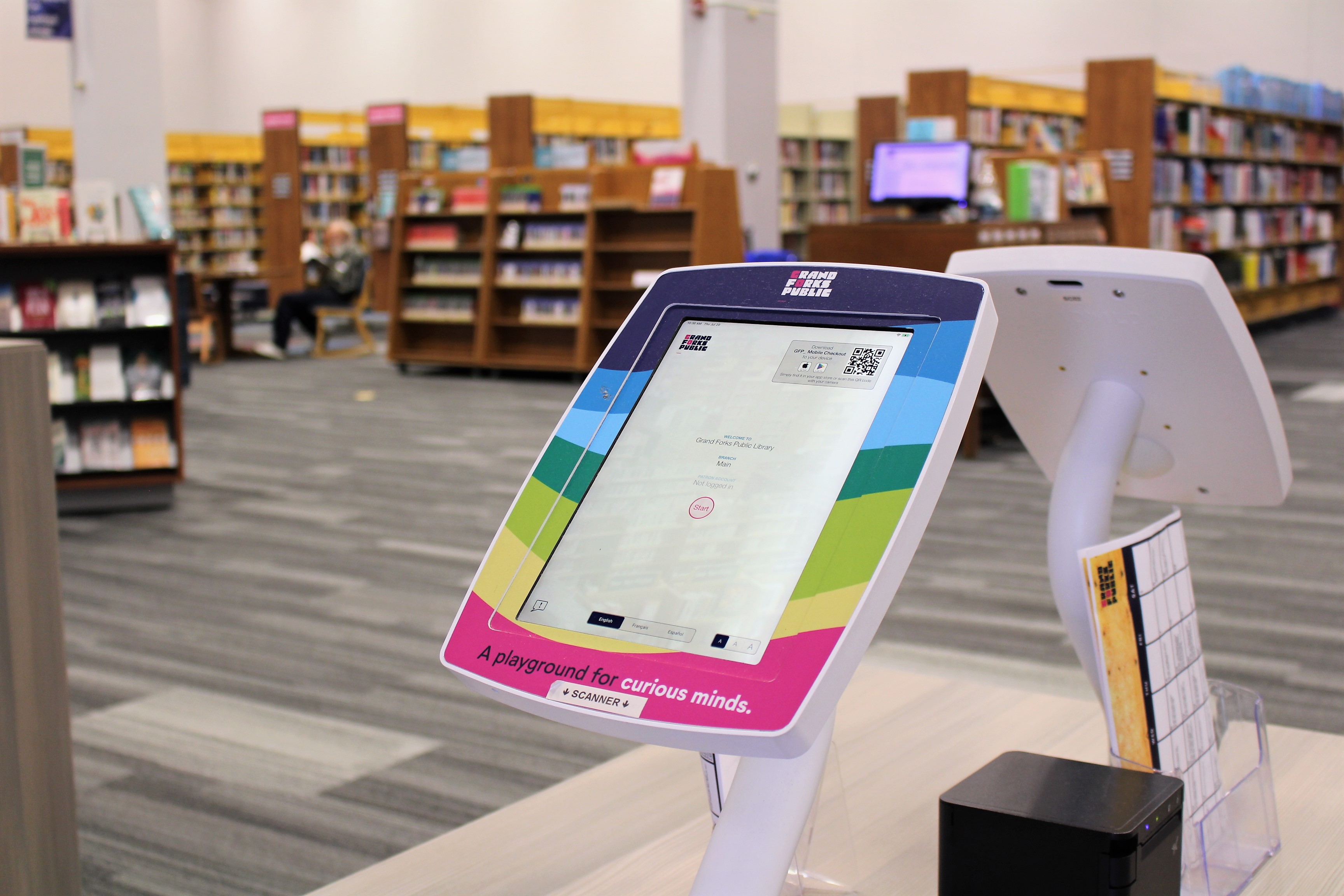 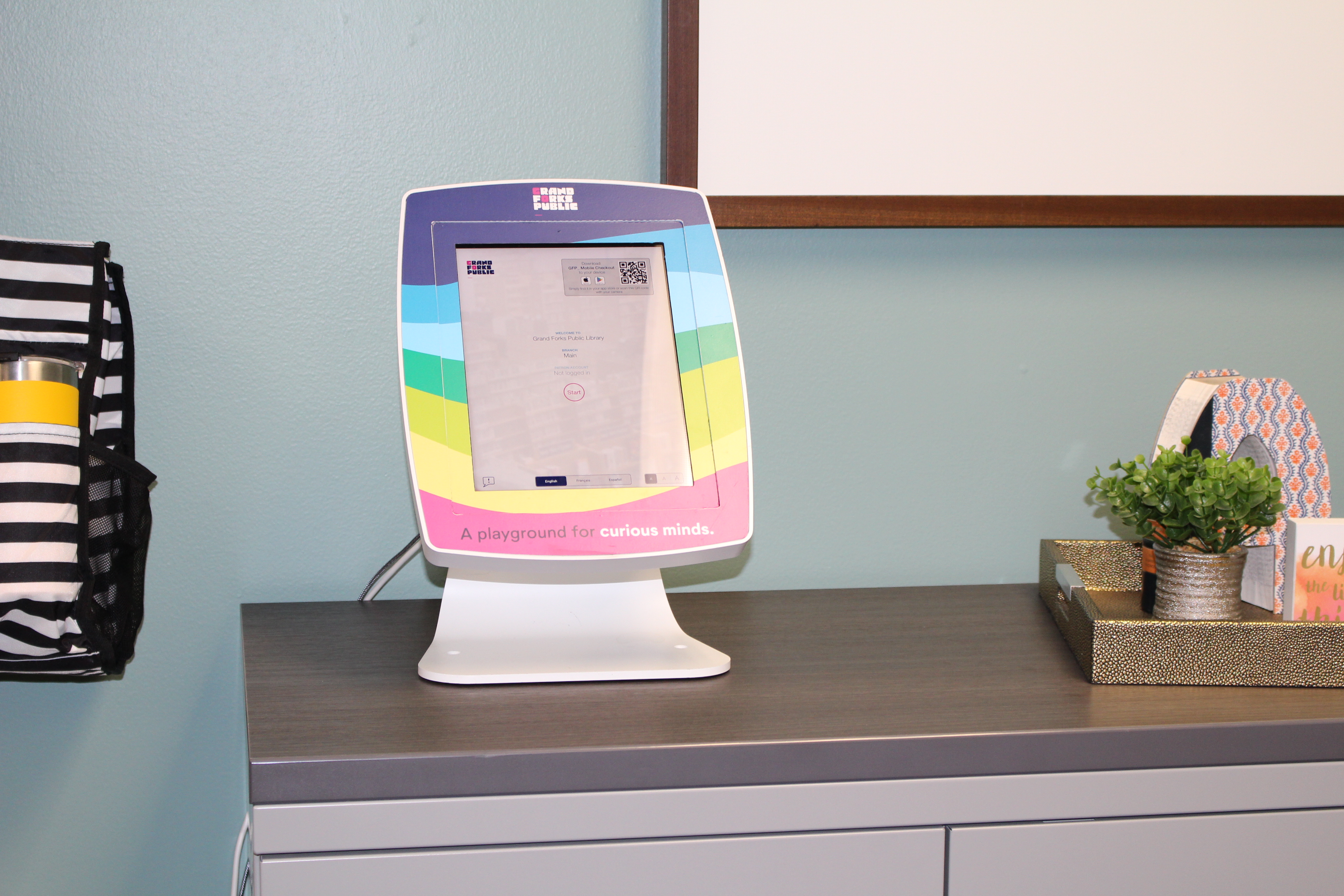 Barcode
Magnetic Stripe
RFID
Tattle Tape
Meescan Deployment
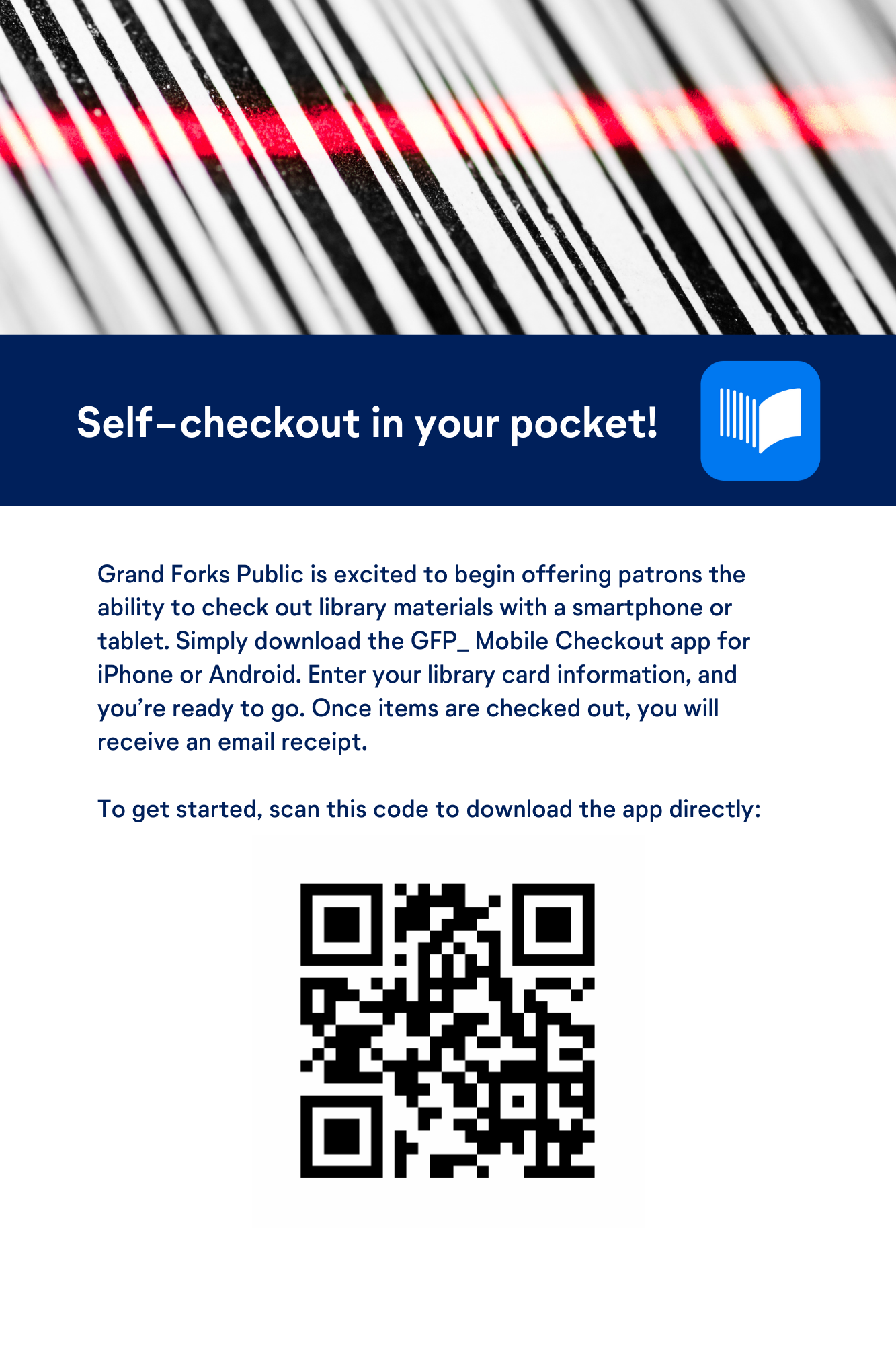 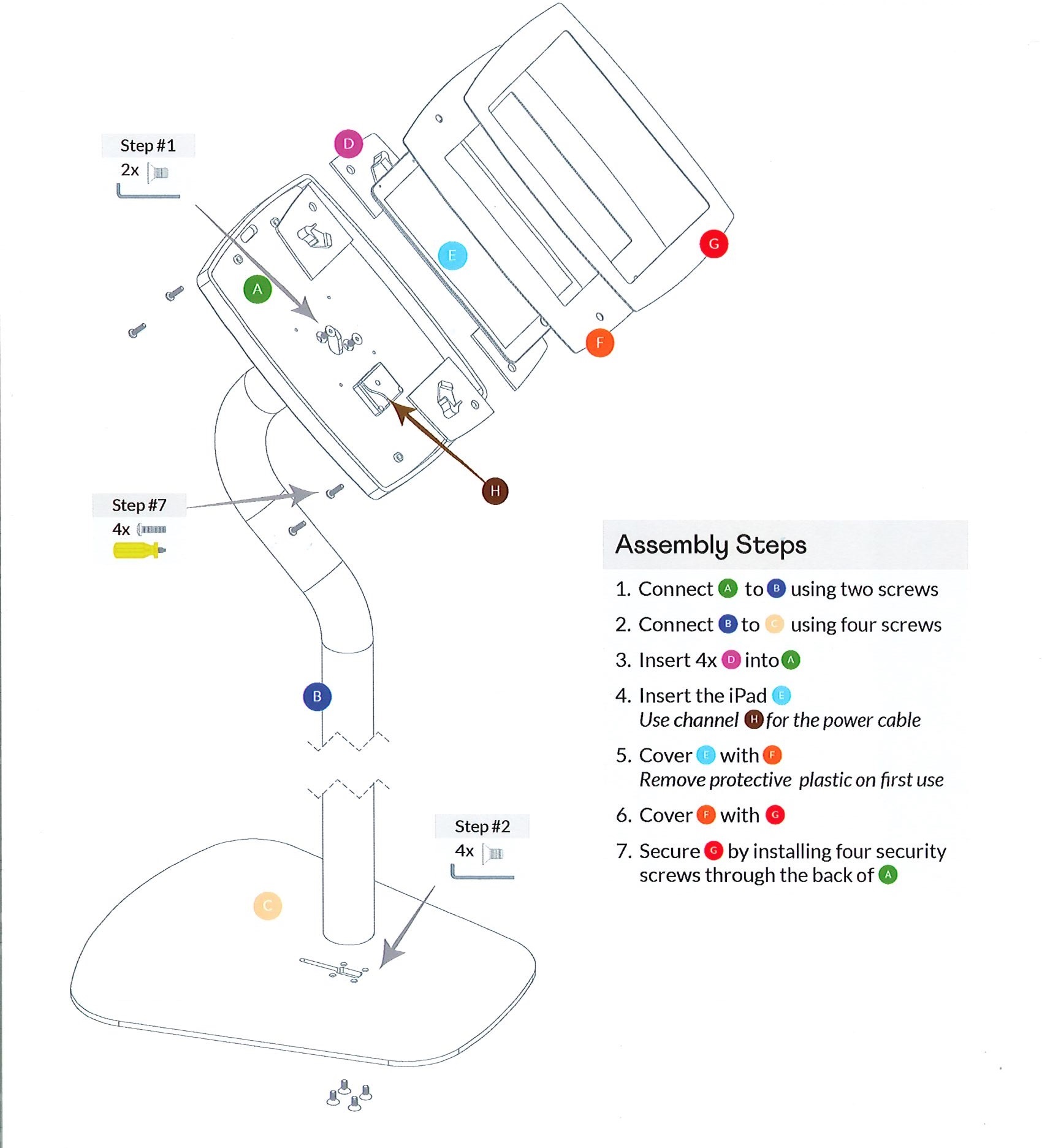 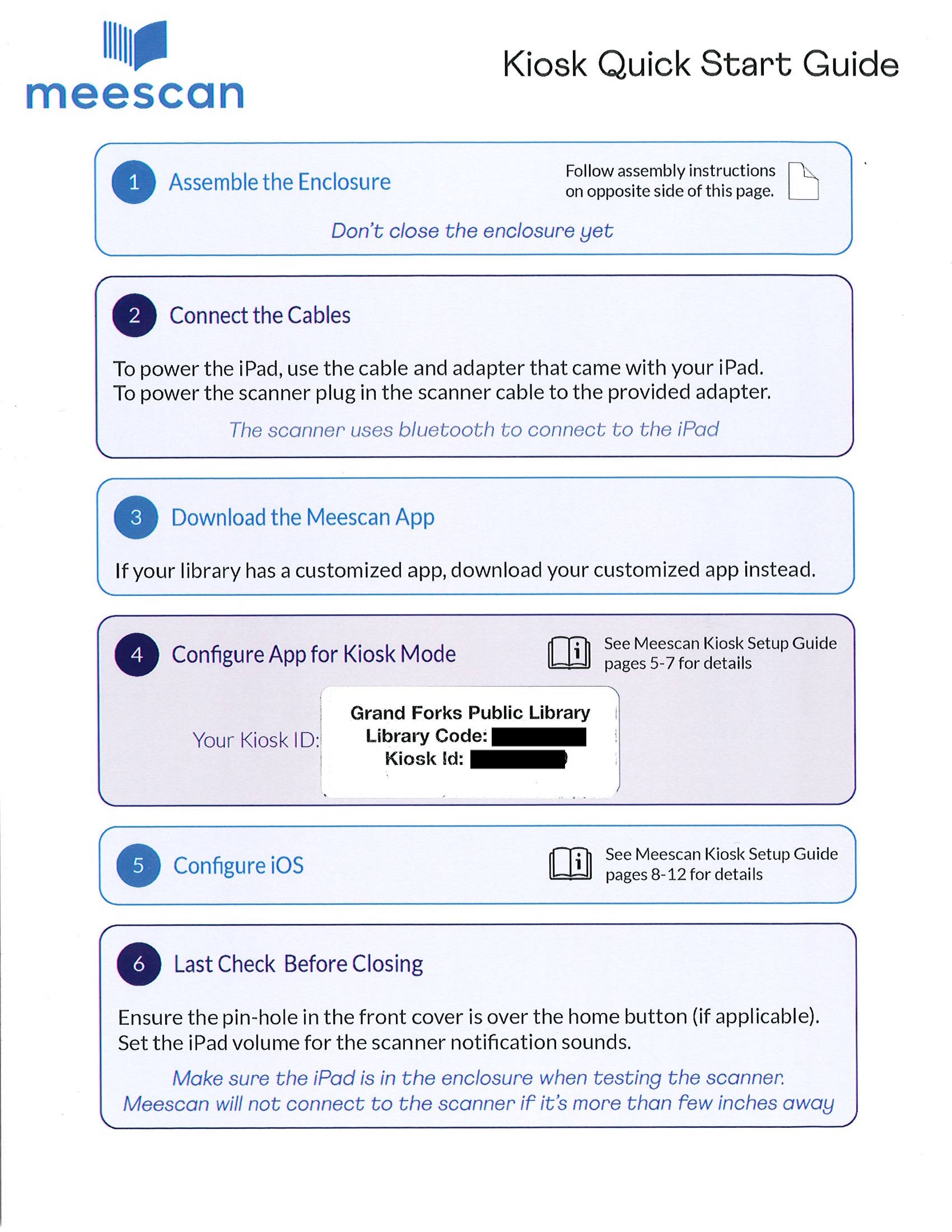 Meescan Mobile App
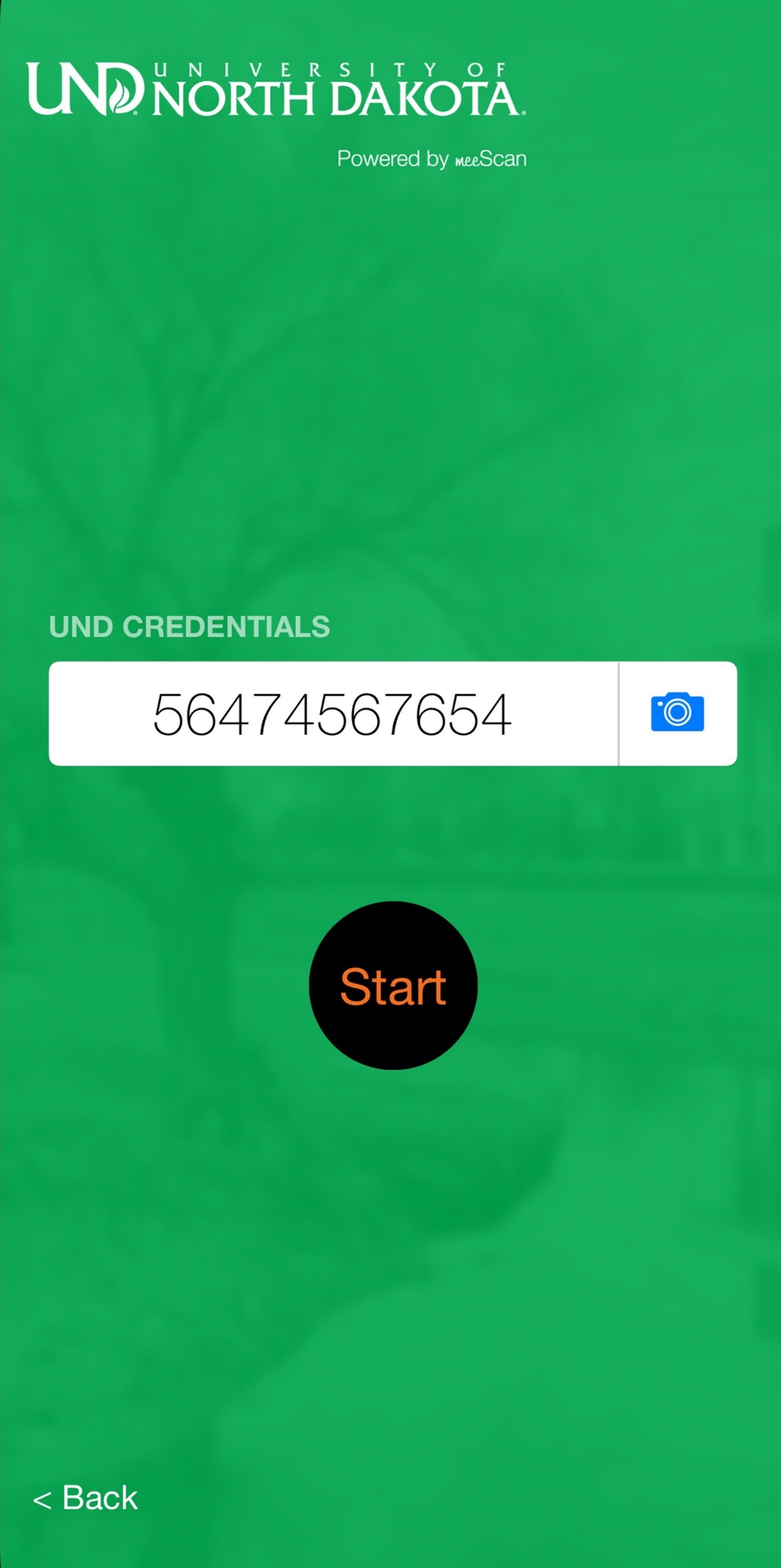 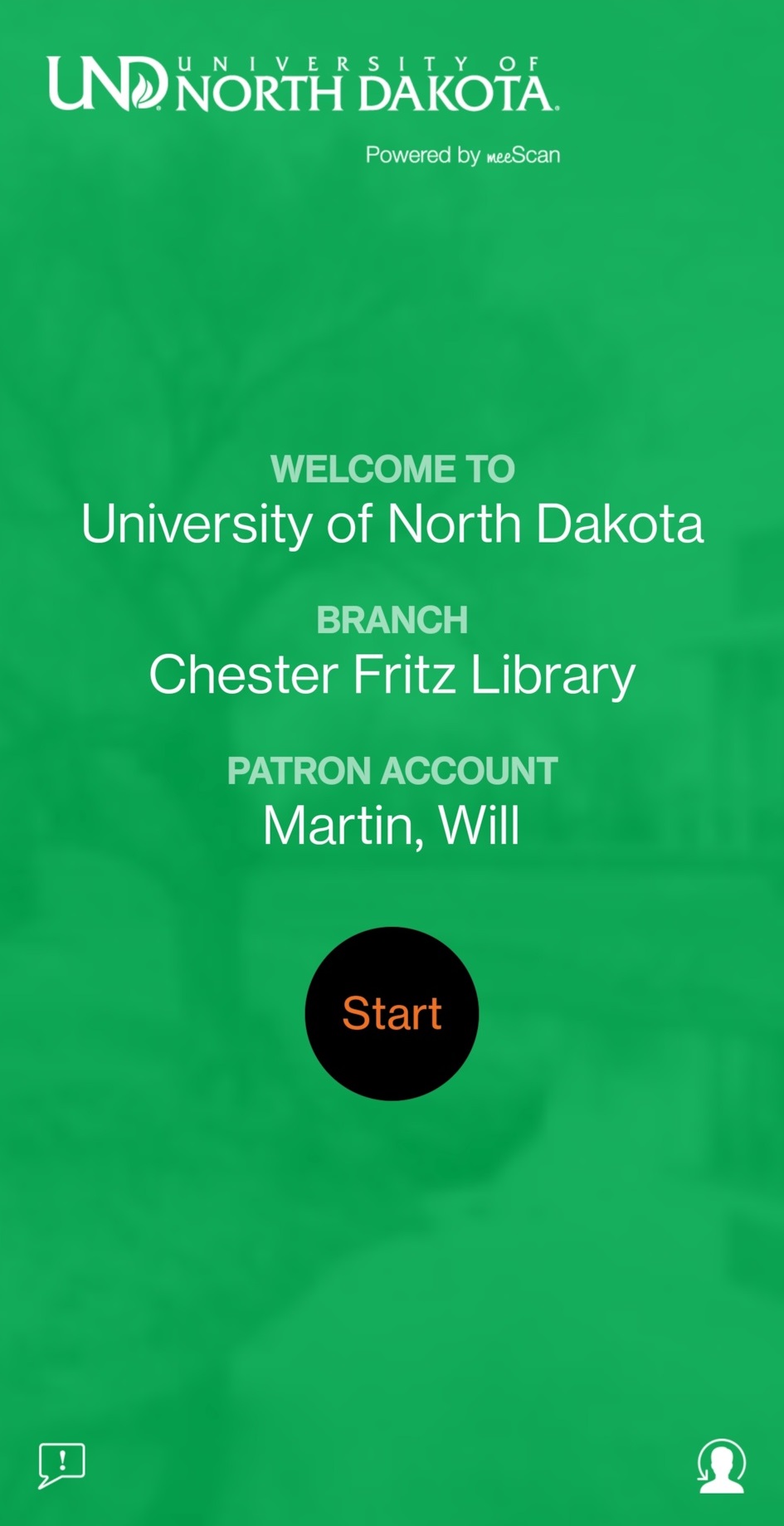 Meescan.com:
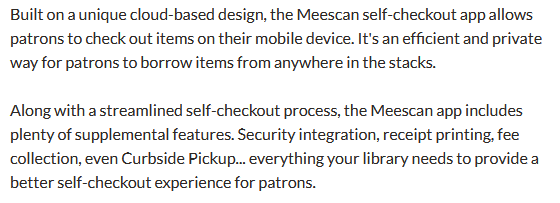 Meescan Reporting
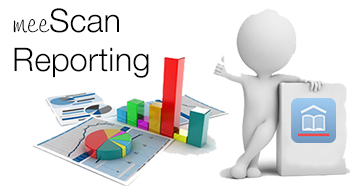 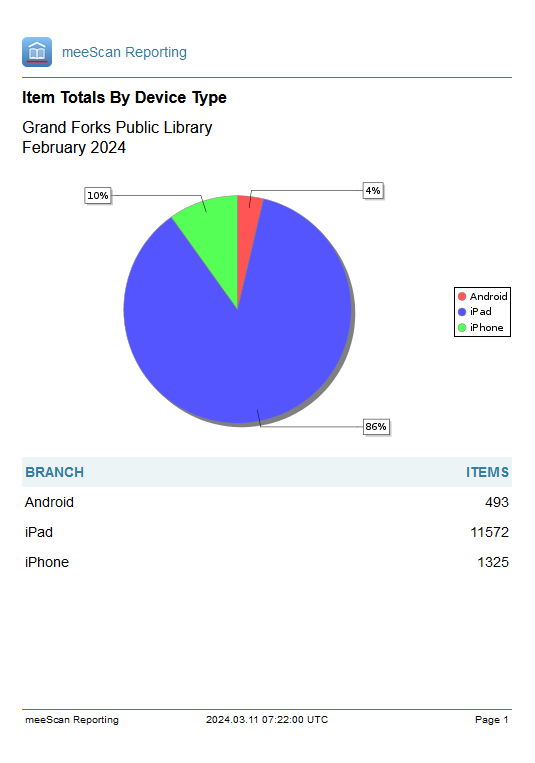 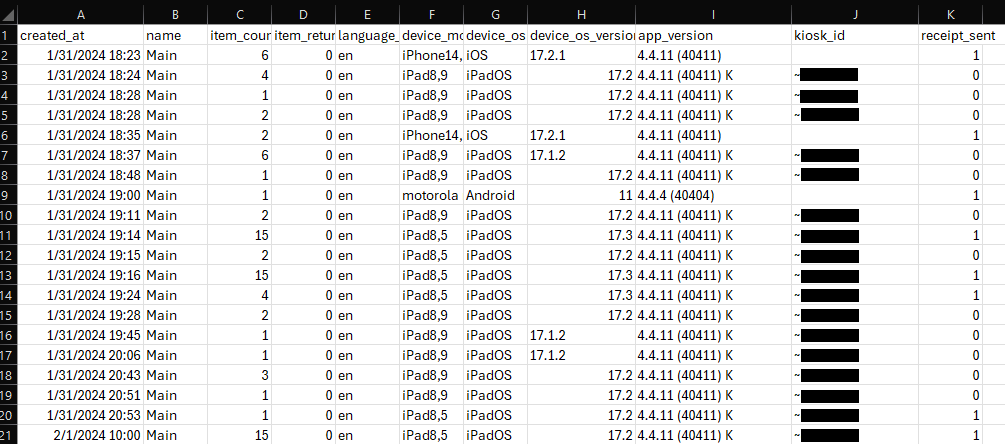 Meescan Marketing
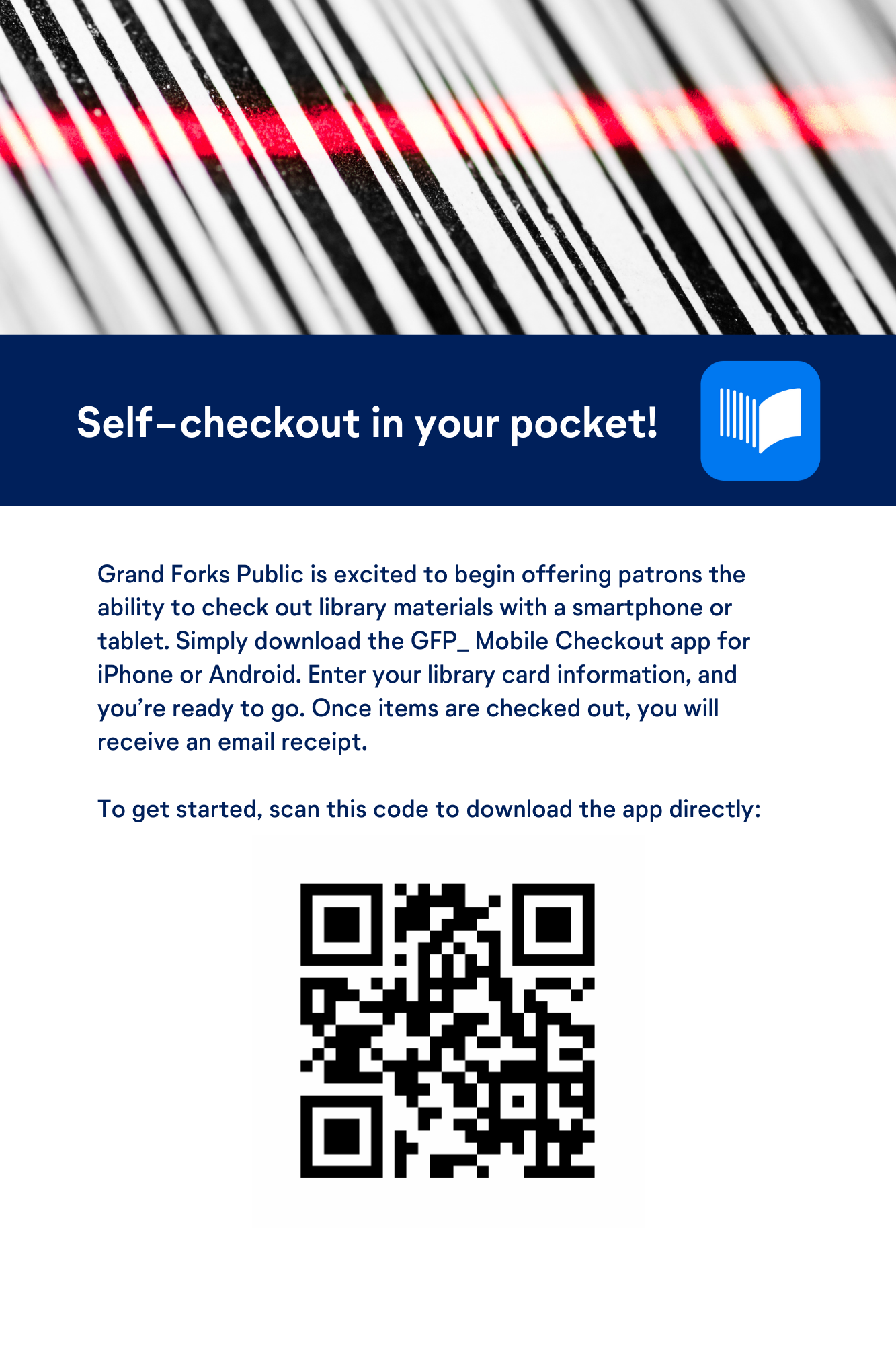 Meescan will provide QR codes for your branded app. This codes can be used in marketing materials to help promote the new self-checkout.
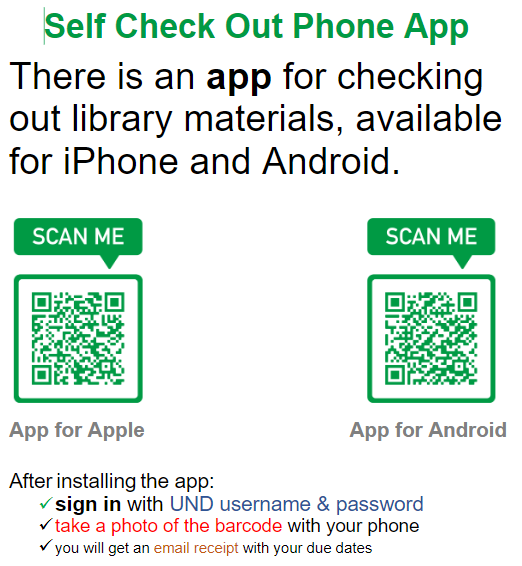 Try Meescan:
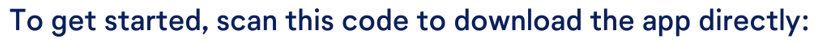 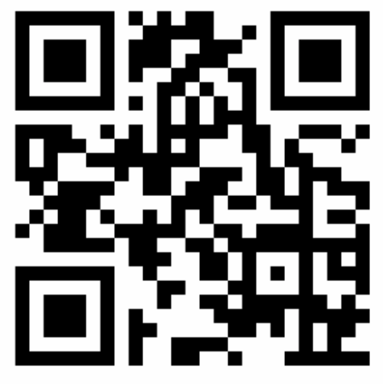 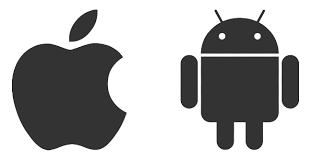 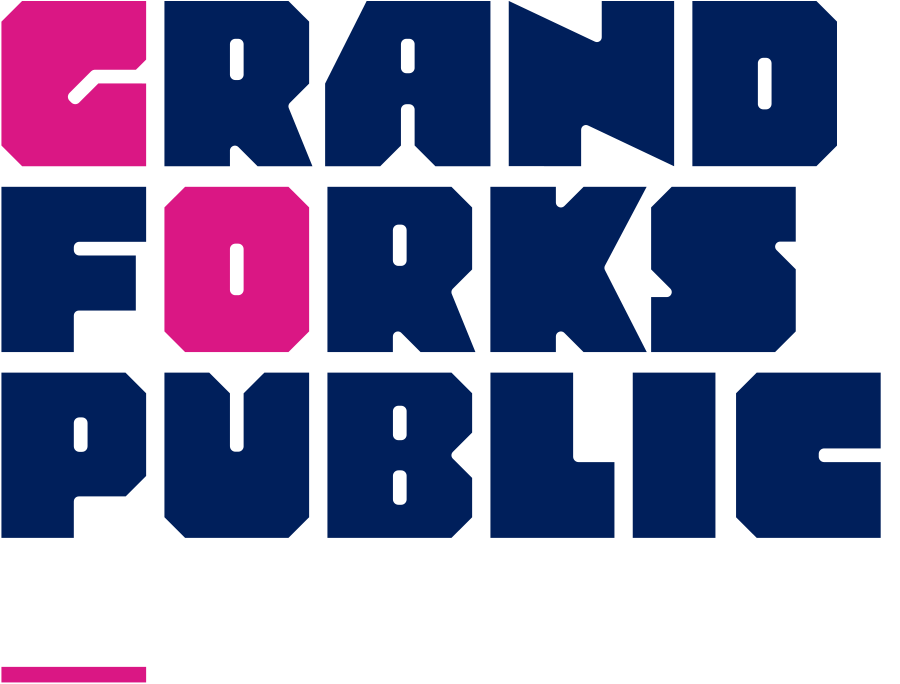 Q & A
Contact Info:

Will Martin
william.d.martin@und.edu

Bryan King
bryan.king@gflibrary.com
Meescan Contact Info:

Toll free: +1 (888) 510-7095 
info@meescan.com

https://Meescan.com